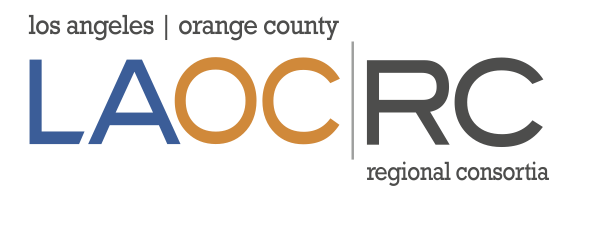 November 19, 2015
AGENDA - Steve
Welcome - Steven Glyer
CIO/DSN Meeting 
CPT Leadership/CTE Innovation Grant
Nick Kremer
DOW
Skills Builder
Strategic Planning Committee
Board of Governor's - Taskforce on Workforce, Jobs and a Strong Economy
Program Inventory - Lori Sanchez
LA SB1070 - Counselor Event - Lyla Eddington
CCCAOE - Kari Irwin
Chancellor’s Report - Robin Harrington
CTE EF - Best Practice - Bruce Noble
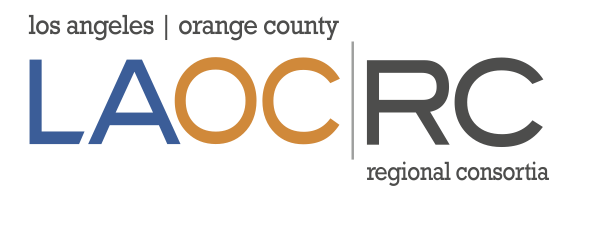 Chief Instructional Officer/ 
Deputy Sector Navigator Summit - Steve
January 22, 2016
All 27 CIOs
All 14 DSNs
Long Beach City College
Purpose
Each group to understand the roles of the other
How to engage to DSN to support the college
Open dialog between both groups
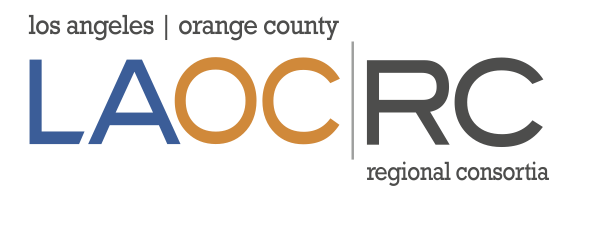 California Career Pathways Trust (CCPT) Leadership Summit - Steve
CCPT Leadership Summit - Sacramento Nov. 9-10
Jobs for the Future (JFF) - Technical Assistance Providers (TAPs)
LA-OC CPT Leadership Summit - Friday, April 1, 2016 - LA County Office of Education, Downey
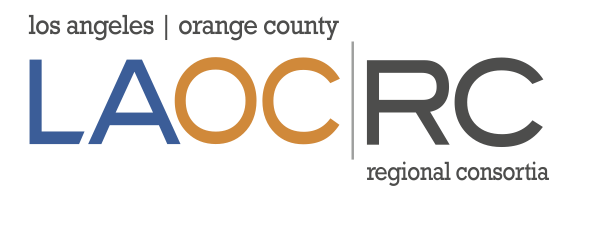 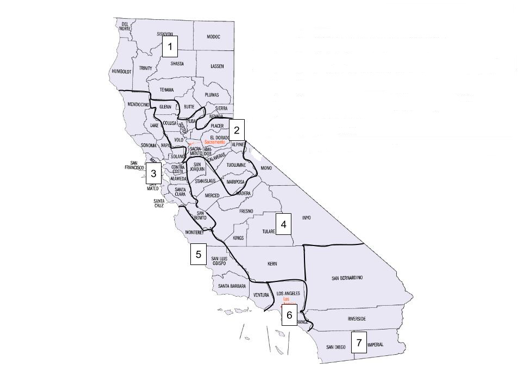 CTE Incentive Grant

   Yr. 1 - $400,000,000
   Yr. 2 - $300,000,000
   Yr. 3 - $200,000,000
K12 Districts
Charter Schools
County Office of Ed
ROPs
Board of Governors Task Force on Workforce Update
Taskforce on Workforce, Job Creation and a Strong Economy 25 recommendations were approved on Monday, Nov. 16, 2015.

Brice Harris stated that the implementation plan for the recommendations will be presented to the Board of Governors meeting in January.
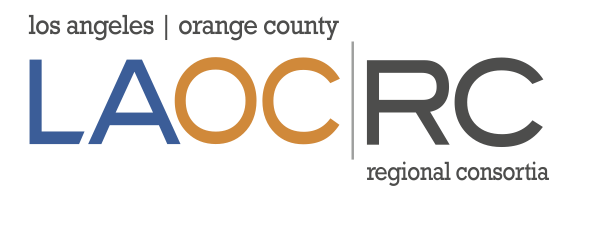 Strategic Planning Committee Membership - Nick
The Committee asked to have DSN representation.

The DSNs convened and selected:
Ruth Cossio-Muniz - Retail, Hospitality & Tourism - Orange County
Jannet Malig - Adv Trans/Renewables - Los Angeles
Shari Hertzfeld - Health (LA) - Alternate
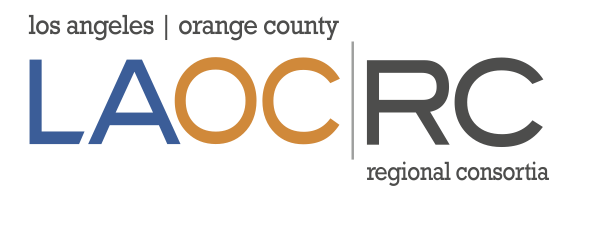 Decision Processes and Organizational Structure Workgroup
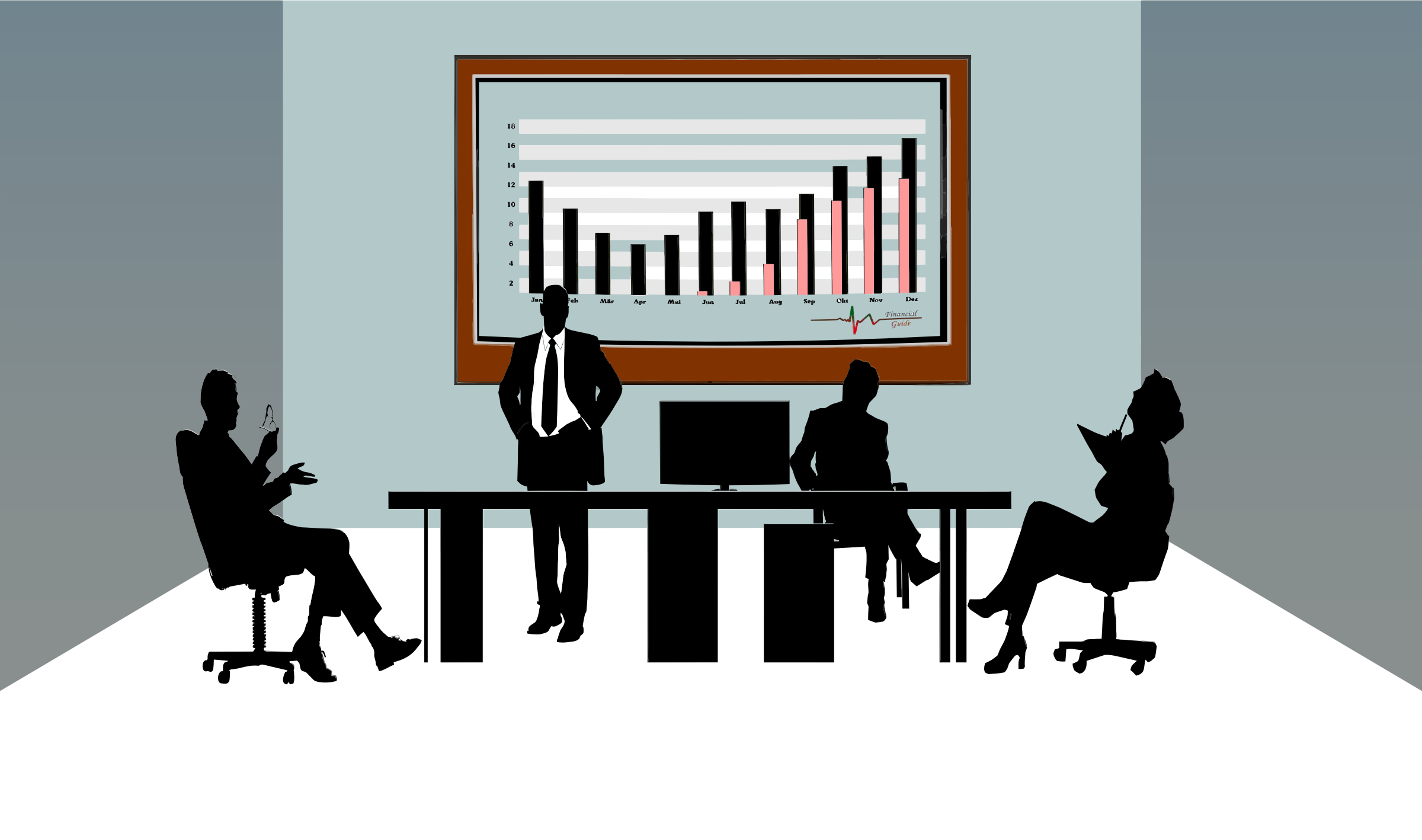 The DOW
Decision Processes and Organizational Structure Workgroup
The DOW
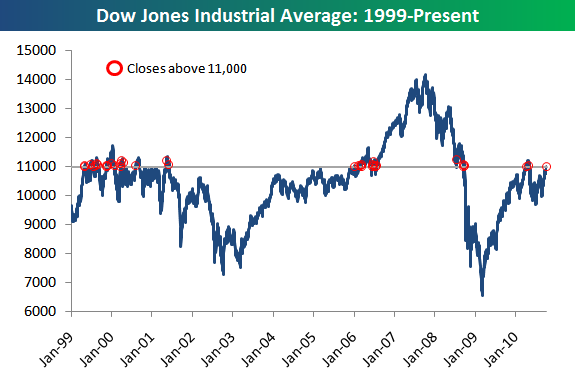 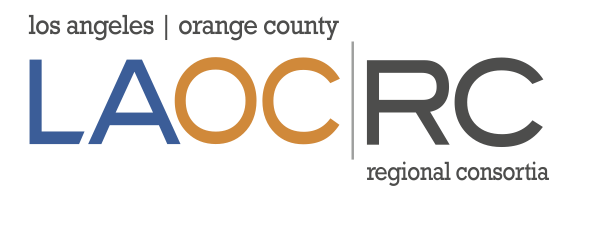 The DHOW
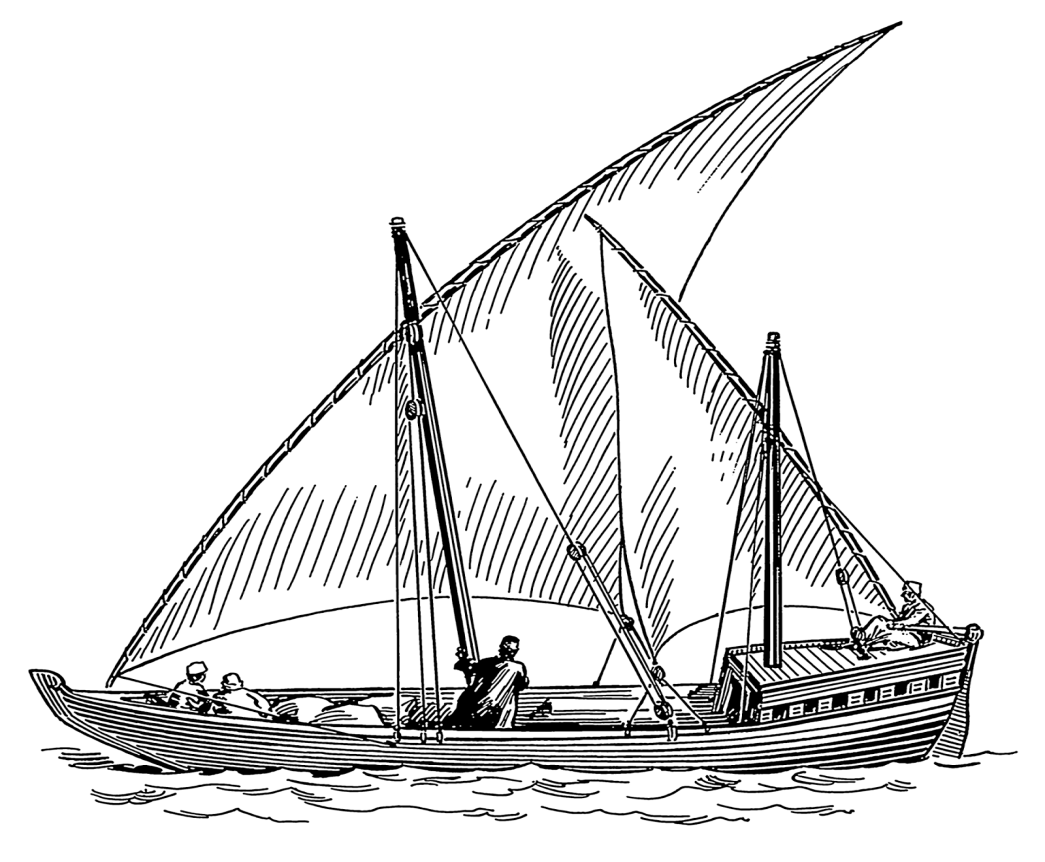 Members
Consortia Membership
Alicia Berhow - OCBC
Laura Cantu - LA SB1070
Alex Davis - LACC
Salomon Davila - PCC
Paul De La Cerda - ELAC
Lyla Eddington - Ring SB1070
Bart Hoffman - Santa Ana
Bruce Noble - Rio Hondo/DSN
Jan Swinton - Glendale
Tony Teng - Saddleback
LAOCRC Leadership
Steven Glyer
Nick Kremer
Lori Sanchez
Janeth Manjarrez
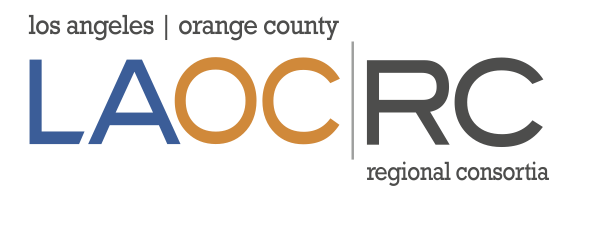 Purpose
How do we make decisions as a region?
What is the best organizational structure?
How do we respond to the recommendations for regionalization in the Strong Workforce Report ?
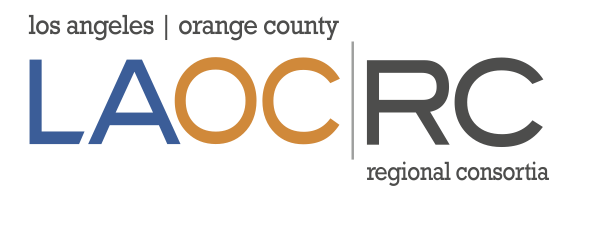 Process
DOW
Implementation
Consortium
CEO, CIO, Faculty Review
SPC
DOW
DOW
SPC
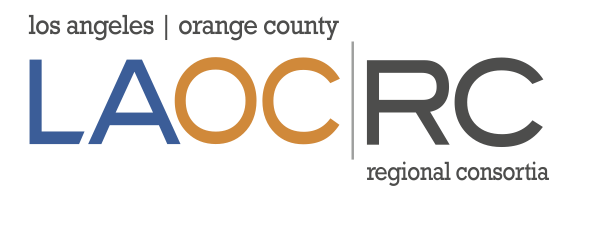 Discussion to Date
Identify decisions that need to be made at the regional level
Program endorsement
Priority sectors
Distribution of funds channeled through the region
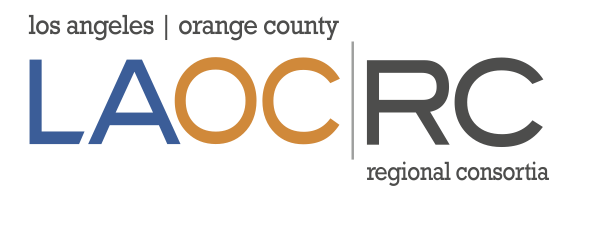 Facilitation Role
Coordination with internal groups (CIOs, academic senate, etc)
Facilitate alignment with work of external groups (WIBs, economic development organizations, etc) 
Coordinate the DWM assets and talent (COE, DSN,TAPs)
Marketing of colleges and programs 
Provide channels for communication between the colleges
Facilitate partnerships between the colleges
Coordinate professional development
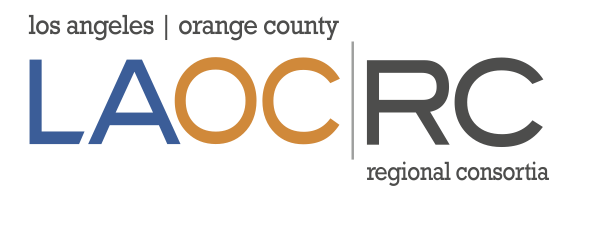 Decision Making
Establish a formal process
Empower an executive committee
CEO, CIO, Consortium, faculty 
Identify which decisions executive committee makes and which the consortium voting members make
(Note: Adoption of the Strong Workforce recommendations may expand this list)
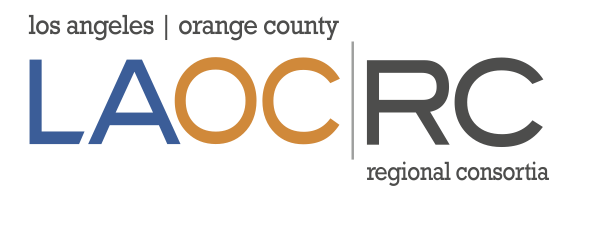 Organizational Options
Current combined region with tweaks
Separation with autonomy for each county
Hybrid
Provide county autonomy on some activities
Such as  work with external partners, professional development 
Carry out other activities on a combined region basis
Such as Coordination of assets, program approval
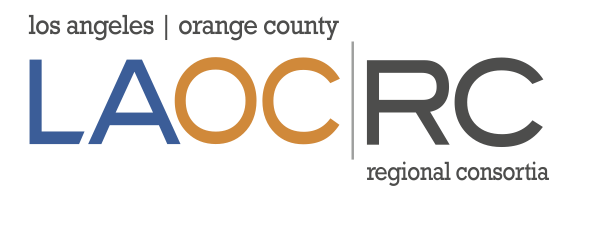 Going Forward
Inclusion
Input
Transparency
Agendas and meeting summaries posted on LAOCRC site in Strategic Planning Committee (SPC) section.
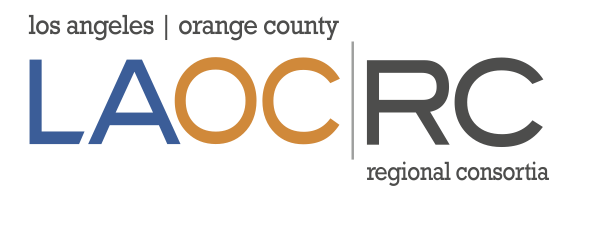 Scorecard Career Skills-Builder 
Student Metric
Student Course Taking Pattern
Students completes at least one course (.5 units). Some number of these units must be a SAM A, B, or C course (higher level CTE)
No longer enrolled after 1 year 
Did subsequently not earn an award or transfer to a four-year institution
Did not fail a CTE course during the academic year
Wages in both time points (1 year before & 1 year after cohort year)
Threshold for units: 0.5
Research showed that many skills-builders take only one course. But how low should the unit threshold be?

Analysis of student records showed that in some disciplines, there were a significant number of students taking fewer than 3 units:
24,336 students took between 0.5 and 3 units, 85% of whom enrolled in public and protective services courses.
Students who took between 0.5 and 3 units in public and protective services had earnings gains of $7,219.
Statewide: 92,841
Typical campus: 500 to 1000
Wage gain: 15% (median gain $4,431)
Data Display
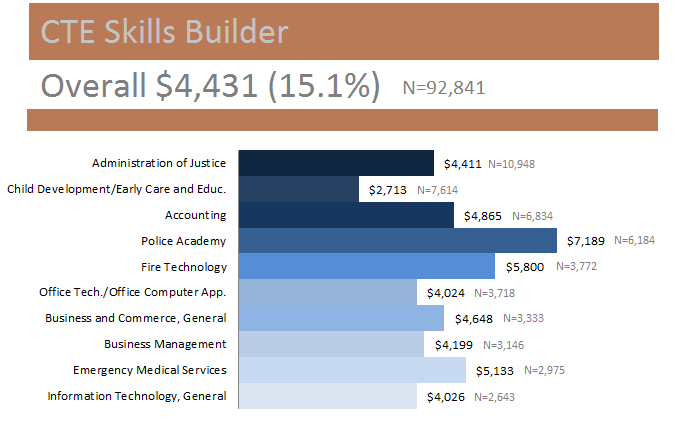 How many skills-builders are there, compared to completers?
Implications
Part of Scorecard 2015-16 
Recognizes this segment of students
Explains what happens to some of our “dropouts” 
Useful in program review
Program Inventory - Lori
24 of 27 colleges have responded - Finalizing 

Purpose and Uses

Purpose  
To have an easily accessible, accurate database of all 
CTE programs and awards in the region
Uses  
Supply to the region
Collaboration

Suggested additions
Catalog description of program
Related occupations
Links to college websites
Include non-CTE programs
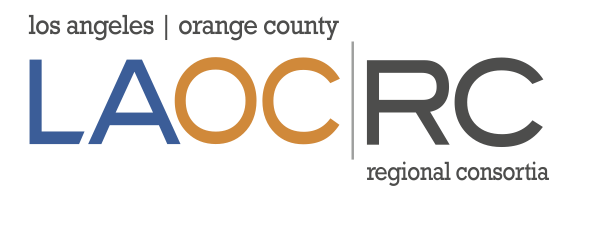 LACCD/RING SB1070 - Lyla
Counselor Workshop November 5th for LA Ring College HS Partners and colleges.

December 2, LA CCD and LA Ring Colleges finalization of Policies and Procedures for Articulation (CBE), Dual Enrollment, & Development of Career Pathways. Implementation Strategies will also be discussed.
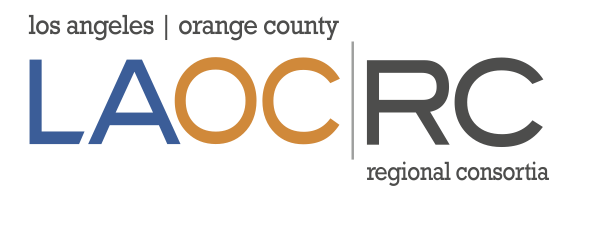 California Community Colleges Association for Occupational Education Update - Kari
What’s Happening?...
CCCAOE Director Position- Closes Dec. 18
CTE Curriculum Academy in partnership with ASCCC- Jan. 14-15 in Napa,  Apply by Dec. 15
LA/OC CCCAOE Deep Dive Roundtable- Jan. 21 after LAOCRC meeting
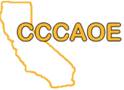 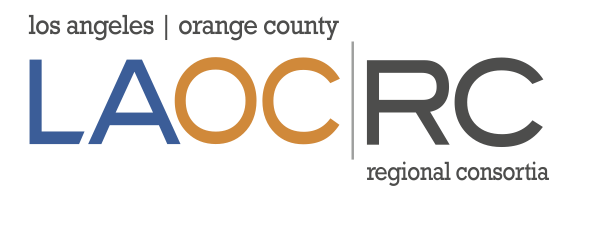 California Community Colleges Association for Occupational Education Update - Kari
EDGAR/PERKINS Workshop by Michael Brustein- Mar. 10 Santa Monica or Mar.11 Riverside
CCCAOE, ASCCC, CCCCIO, CSSO Special Joint Conference- April 20-22, Sacramento
CTE/EWD Leadership Academy-Summer 2016
More information: www.cccaoe.org
Email : Irwin_Kari@sccollege.edu
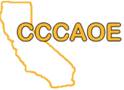 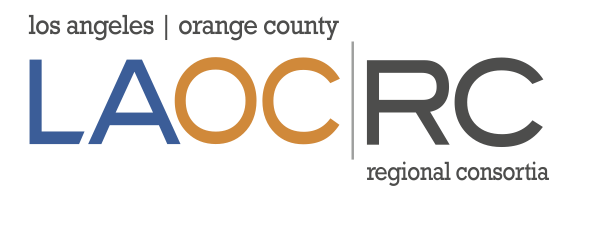 Chancellor’s Report
Perkins
	Perkins V Reauthorization
	ACTE Reauthorization Recommendations
	http://www.acteonline.org/general.aspx?id=687#.Vj0fNXvTncs
	Section 132 Certification Form
	Quarterly Reporting
	Managing Perkins Funds EDGAR (Michael Brustien)
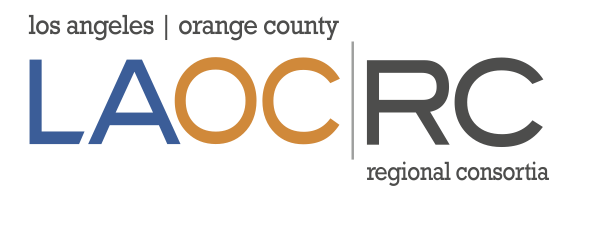 Chancellor’s Report Continued
Apprenticeship
	RFA 15-191 California Apprenticeship Initiative (CAI) New Innovative Grant Program
RFA 15-192 & 15-193 – Pre-Apprenticeship and Accelerator grants
RFA 15-194 The Outreach and Evaluation Grant

AB 86 Adult Education Consortium Program
Technical Assistance Webinars
http://aebg.cccco.edu/Events/AEBG-Webinar-Series
Chancellor’s Report Continued
WIOA
	State Board Members:  http://www.cwdb.ca.gov/wioa_member_roster.htm
WIOA Research Page:  http://www.cwdb.ca.gov/workforce_innovation_opportunity_act.htm
WIOA Informational Meetings:  http://www.cwdb.ca.gov/Default.htm
WIOA Approved Regional Planning Units
Simplicity
Practicality
Other
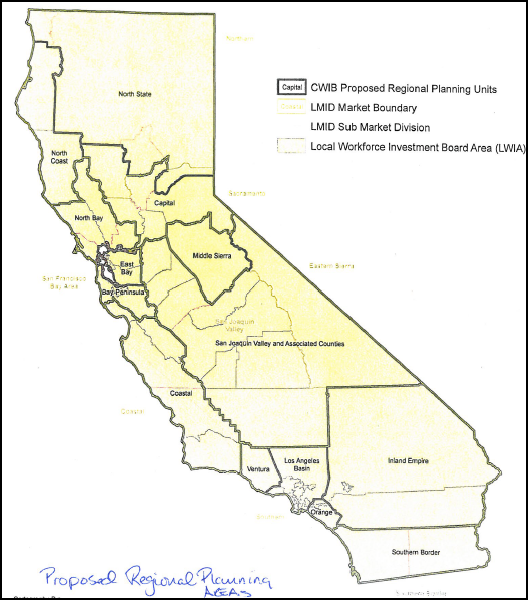 14 Regions
Chancellor’s Report Continued
Sector Navigator/Deputy Sector Navigator Renewals

Taskforce on Workforce, Job Creation and a Strong Economy
	Focus over the next two years:
Student Success
     	Career Pathways
     	Workforce Data and Outcomes
     	Curriculum     	
     	CTE Faculty     
     	Regional Coordination     	
     	Funding
http://doingwhatmatters.cccco.edu/Portals/6/docs/SW/BOG_TaskForce_Report_v12_web.pdf
More…………...
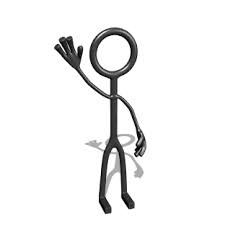 December Program Approval Cycle
Apps Due - Tuesday, Dec. 1, 2015
	Voting Window - Dec. 8-15
	PA Meeting - Dec. 17, 8:30 - 9:30

Consortia Meeting
Thursday, Dec. 17, 2015
10:00 - 11:00

Available Group Meetings
Thursday, Dec. 19, 2015
11:30 - 12:30
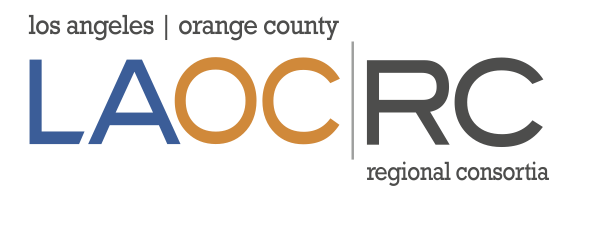 CTE ET - Best Practice
HVAC

Bruce Noble